Motivation
CLE 10
Q. What motivates you to get out of bed?
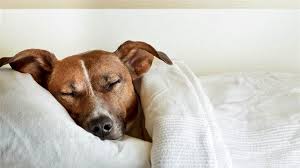 Sometimes we all need a little help getting out of bed in the morning.
Q. What motivates you to get out of bed?
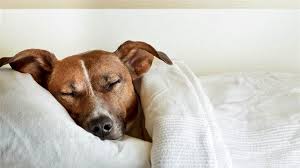 What motivations are intrinsic (inward)?

What motivations are extrinsic (outward)?
Extrinsic
Intrinsic
Your interests
Your drive to excel
Your drive to see things through
Your happiness
Your self-efficacy
Environment
Guidance
Teamwork
Expectations
Recognition
Competition
Autonomy or guidelines?
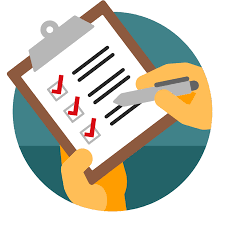 What motivates you?
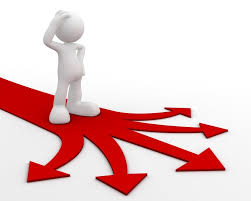 Independence or teamwork?
What motivates you?
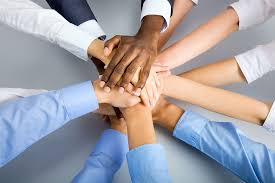 Recognition or satisfaction?
What motivates you?
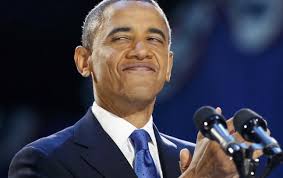 Competition or equal treatment?
What motivates you?
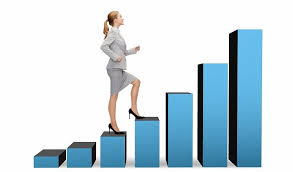